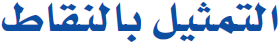 تمهيد
مثل البيانات التالية على خط الأعداد .
3
1
2
1
1
1
2
3
2
2
1
7
1
1
2
3
1
2
3
7
1
2
3
4
5
6
7
8
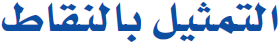 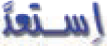 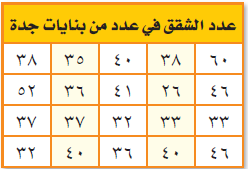 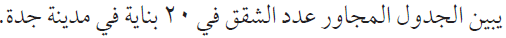 26
ما هي أصغر قيمة في الجدول ؟
60
ما هي أكبر قيمة في الجدول ؟
ارسم خط أعداد بفترات طول كل منها 5
مثل البيانات على خط الأعداد .
×
×
×
×
×
×
×
×
×
×
×
×
×
×
×
×
×
×
×
×
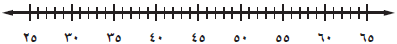 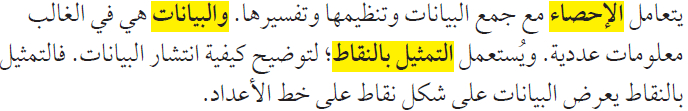 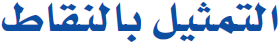 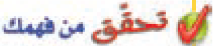 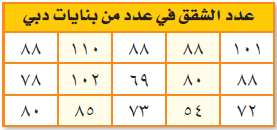 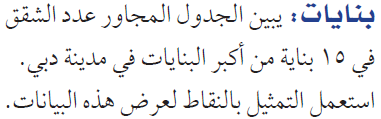 54
أصغر قيمة في الجدول ؟
110
أكبر قيمة في الجدول ؟
×
×
×
×
×
×
×
×
×
×
×
×
×
×
×
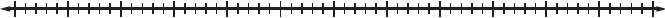 75
85
100
110
55
65
90
70
80
95
105
50
60
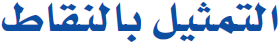 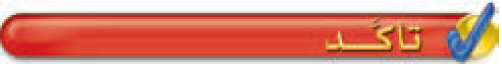 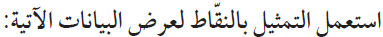 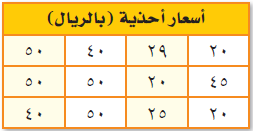 20
أصغر قيمة في الجدول ؟
50
أكبر قيمة في الجدول ؟
×
×
×
×
×
×
×
×
×
×
×
×
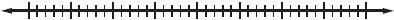 30
50
15
25
40
35
45
55
20
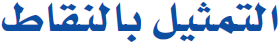 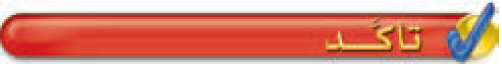 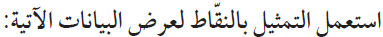 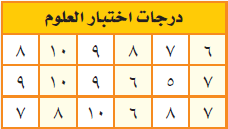 5
أصغر قيمة في الجدول ؟
11
أكبر قيمة في الجدول ؟
1
×
×
×
×
×
×
×
×
×
×
×
×
×
×
×
×
×
×
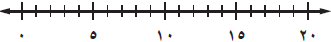 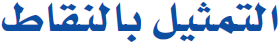 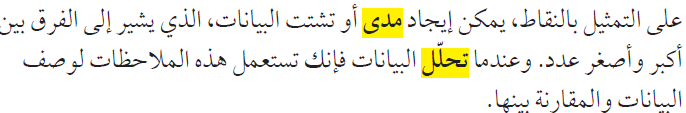 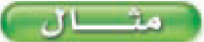 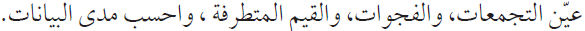 العنقود أو التجمع
فجوة
قيمة متطرفة
فجوة
فجوة
قيمة متطرفة
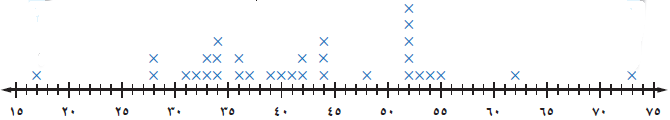 56
73 ــ 17 =
المدى =
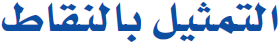 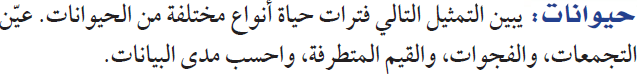 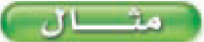 فجوة
قيمة متطرفة
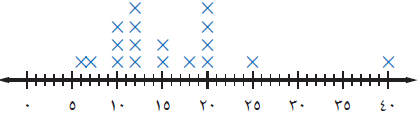 العنقود أو التجمع
34
40 ــ 6 =
المدى =
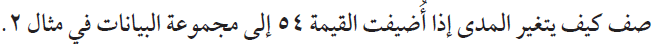 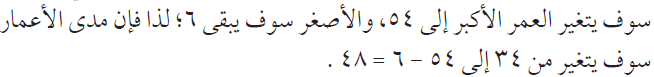 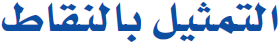 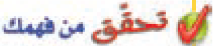 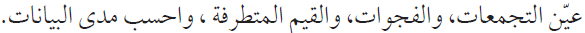 فجوة
فجوة
قيمة متطرفة
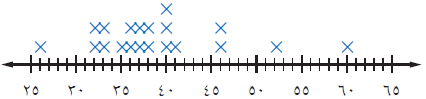 العنقود أو التجمع
34
60 ــ 26 =
المدى =
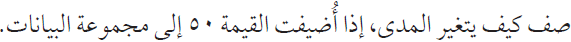 المدى يبقى ثابت عند 34
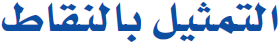 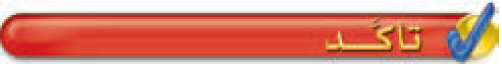 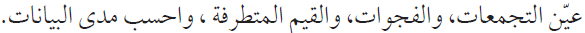 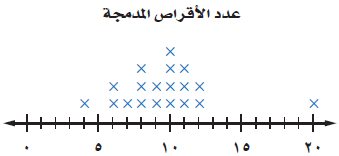 فجوة
قيمة متطرفة
العنقود أو التجمع
16
20 ــ 4  =
المدى =
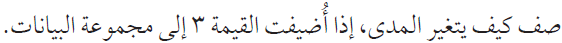 17
20 ــ 3  =
المدى =
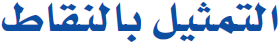 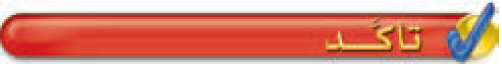 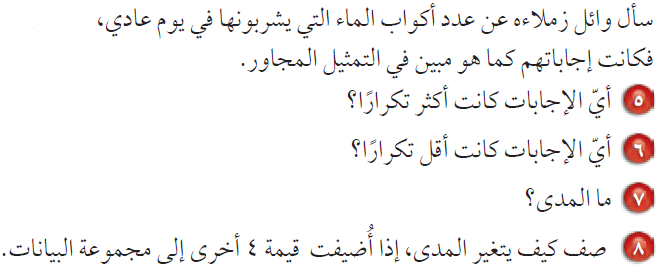 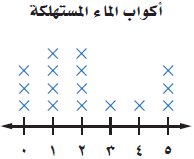 1  أو  2
3  أو  4
5
5 ــ 0  =
المدى =
المدى سوق يبقى ثابتا عند 5